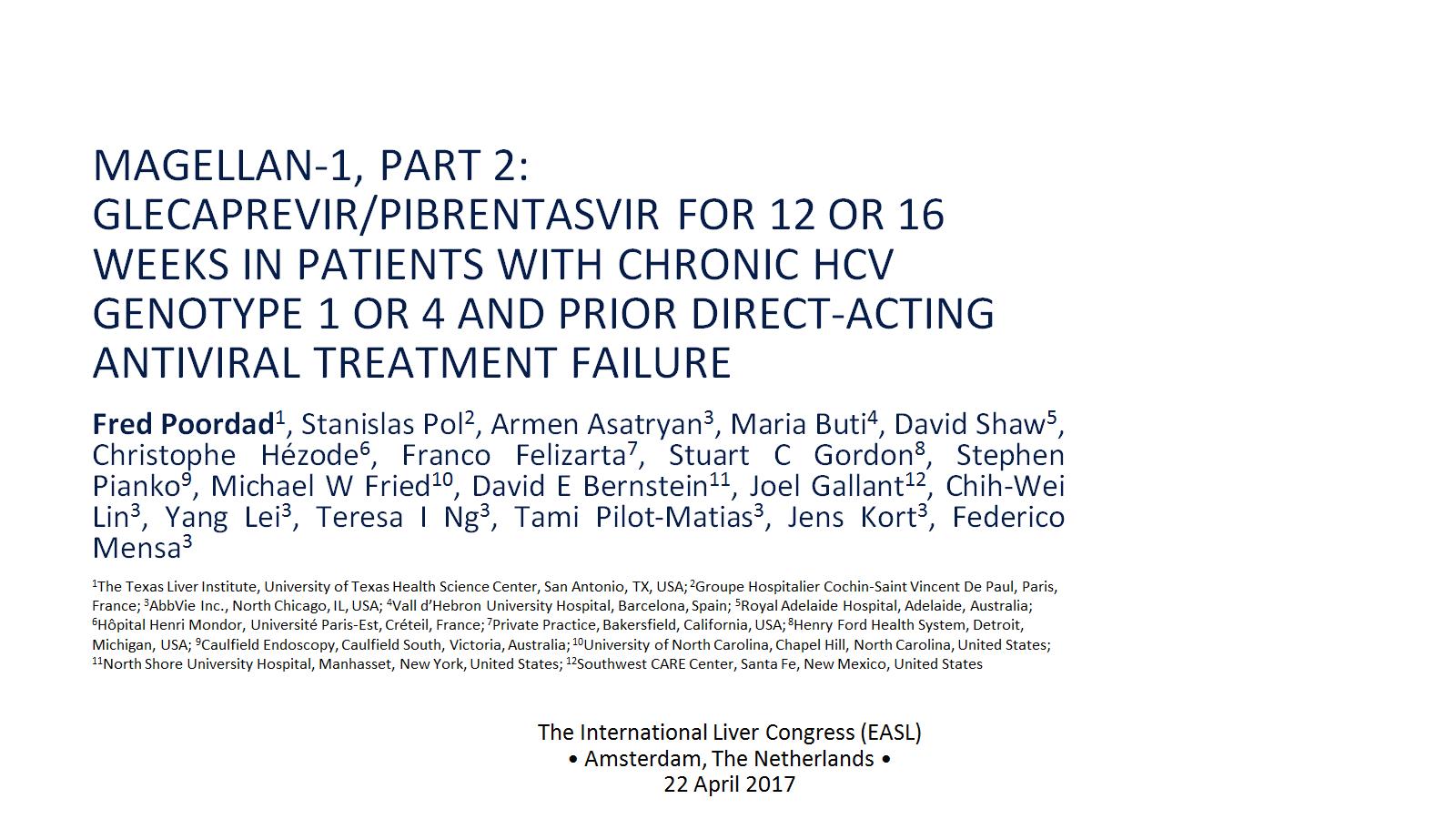 MAGELLAN-1, PART 2: GLECAPREVIR/PIBRENTASVIR FOR 12 OR 16 WEEKS IN PATIENTS WITH CHRONIC HCV GENOTYPE 1 OR 4 AND PRIOR DIRECT-ACTING ANTIVIRAL TREATMENT FAILURE
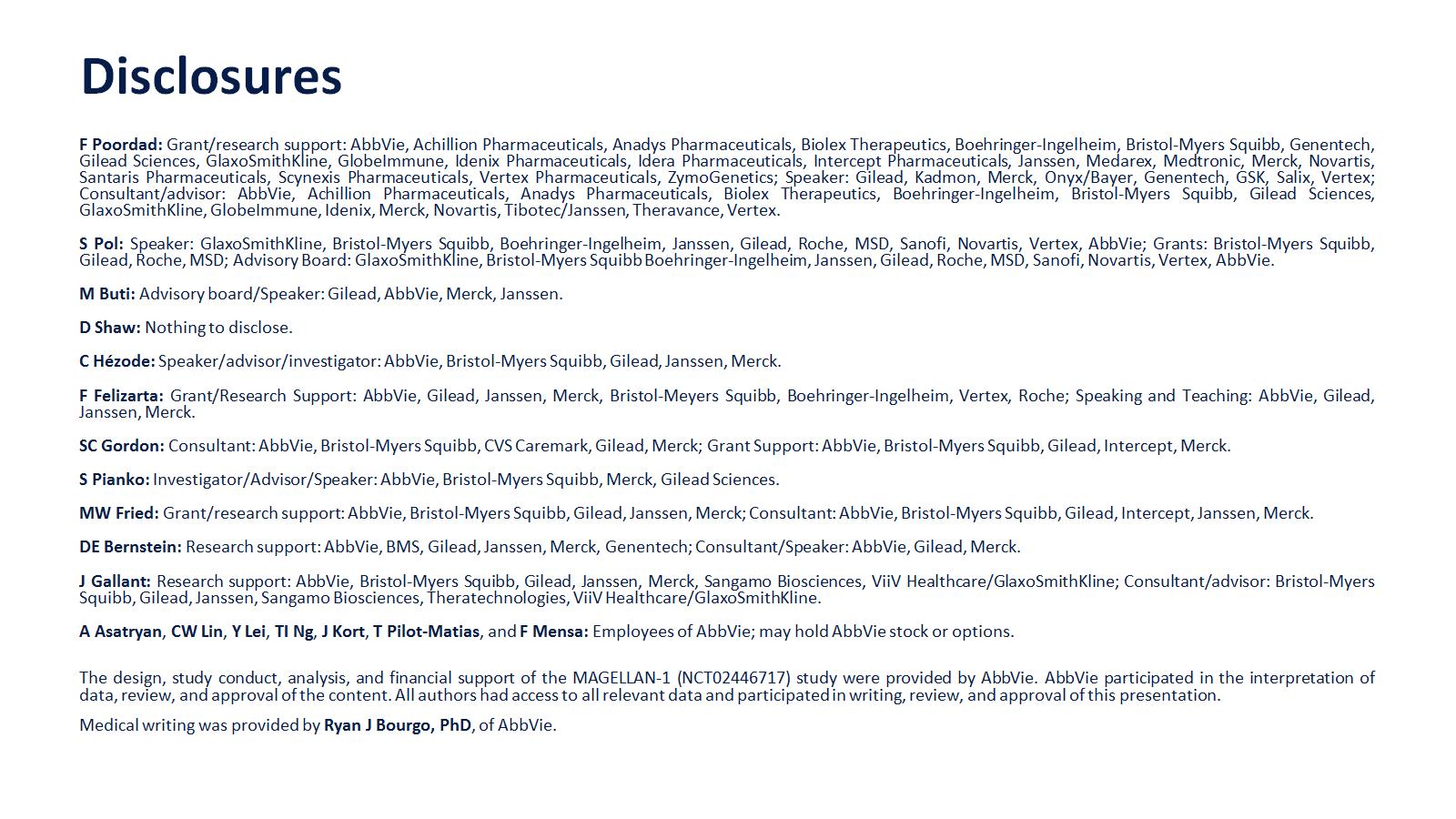 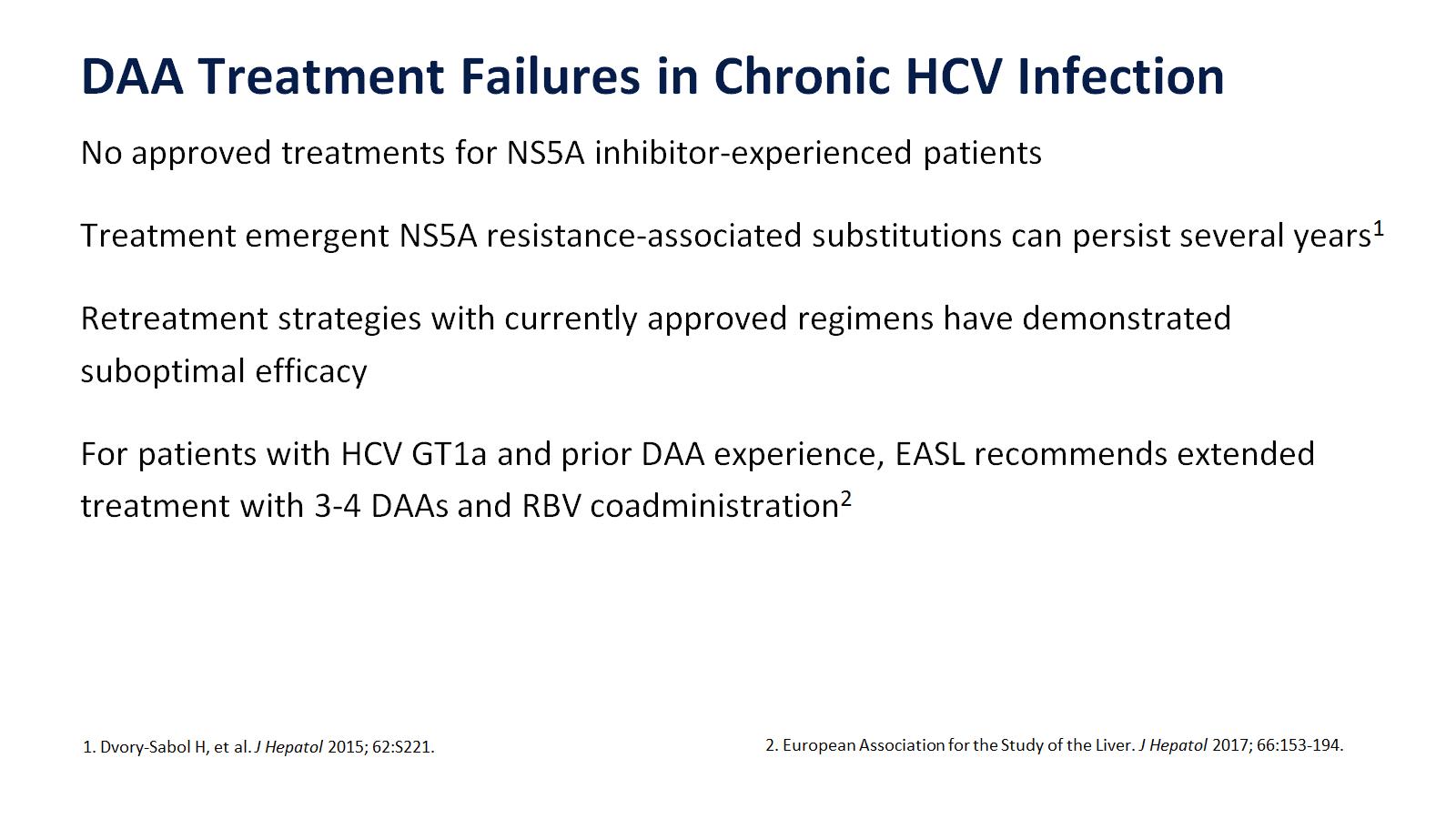 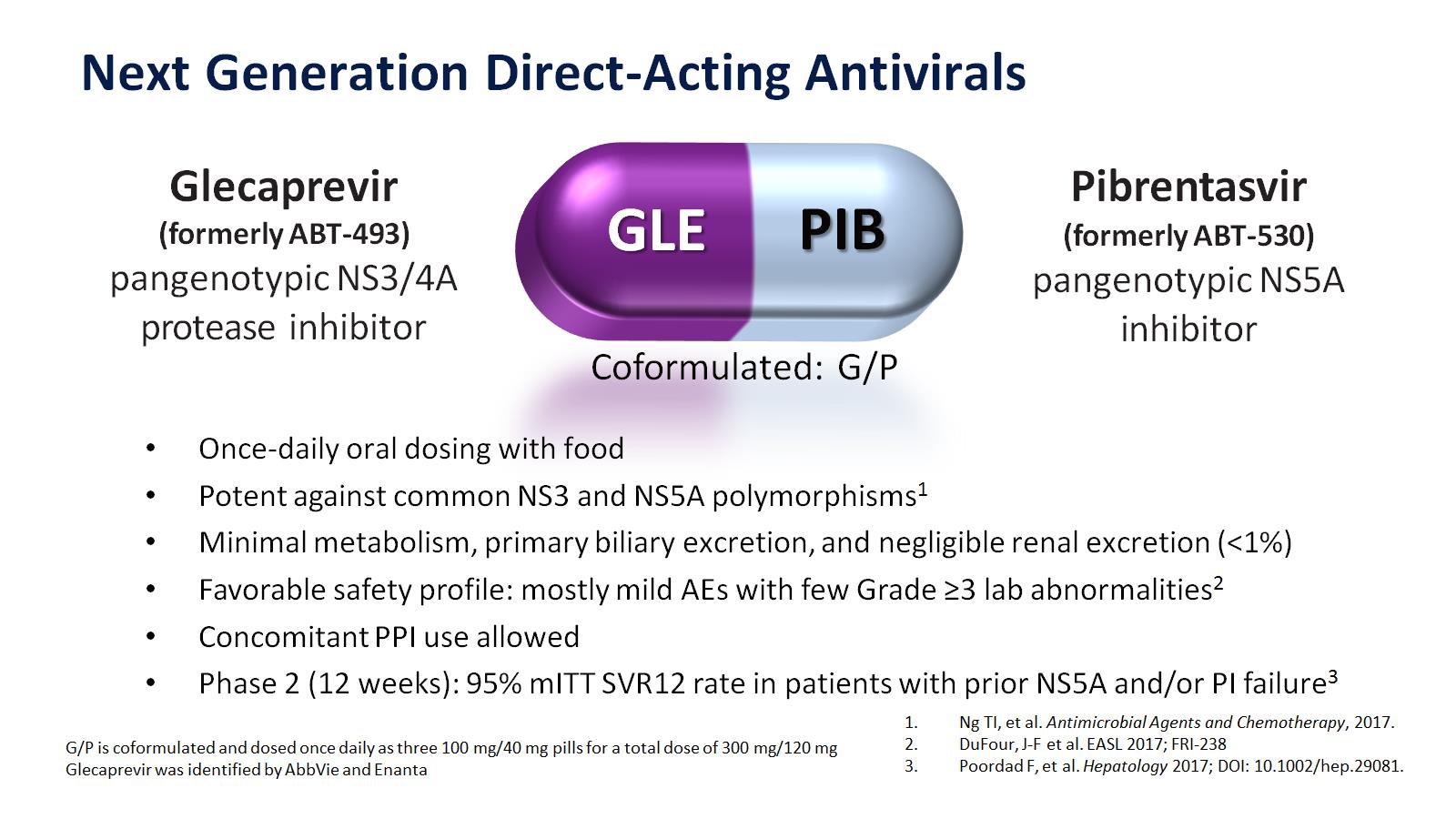 Next Generation Direct-Acting Antivirals
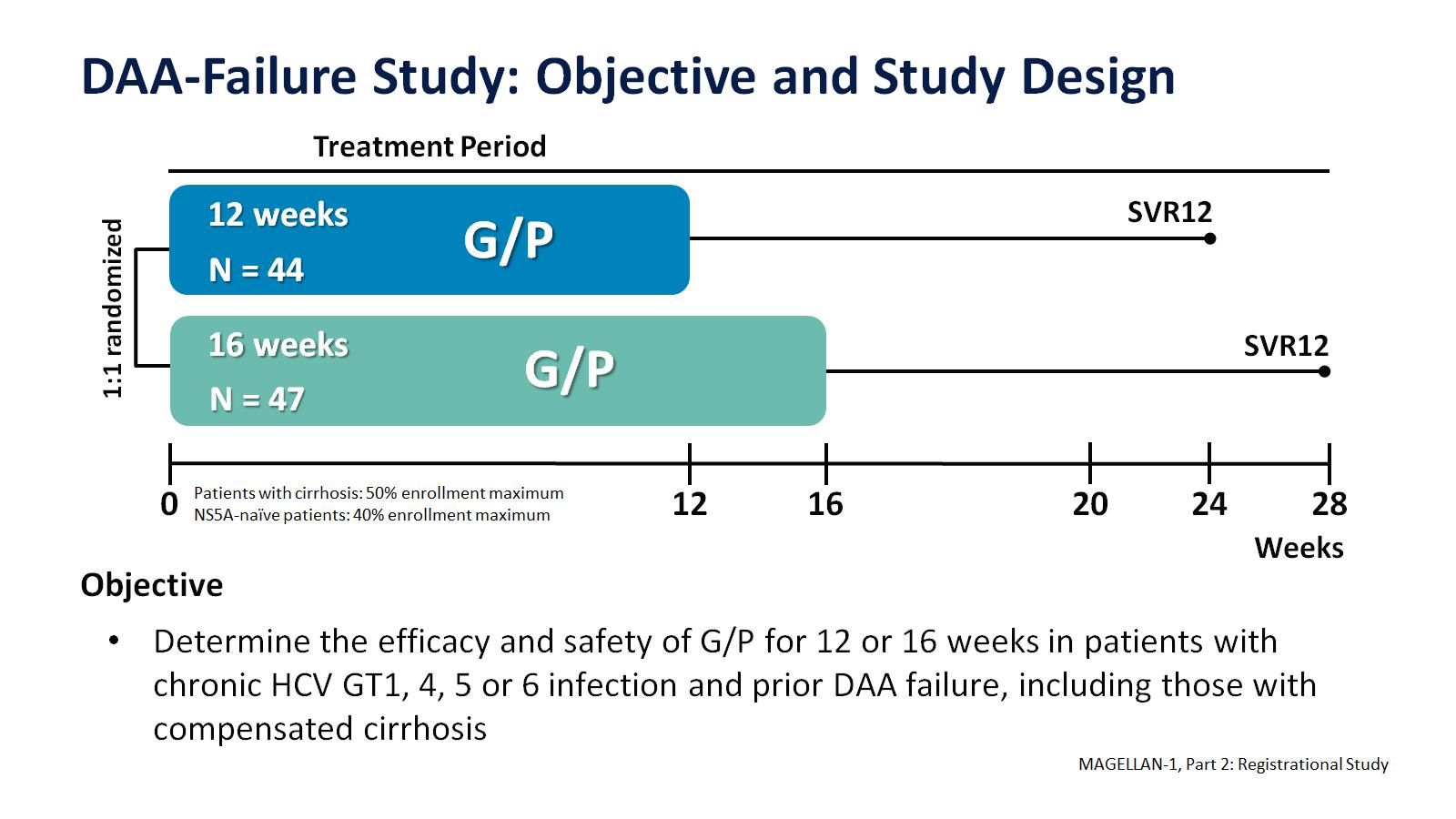 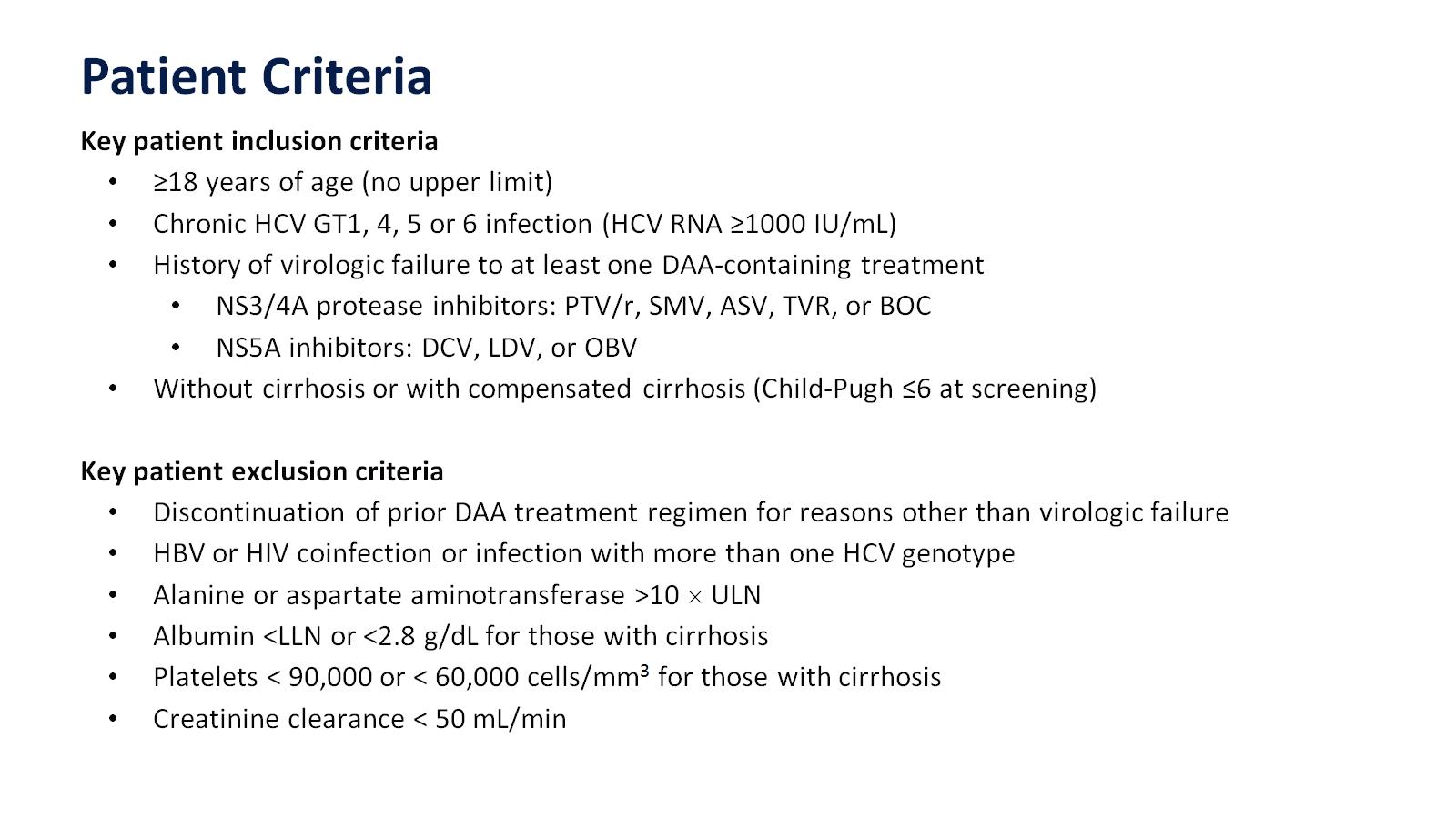 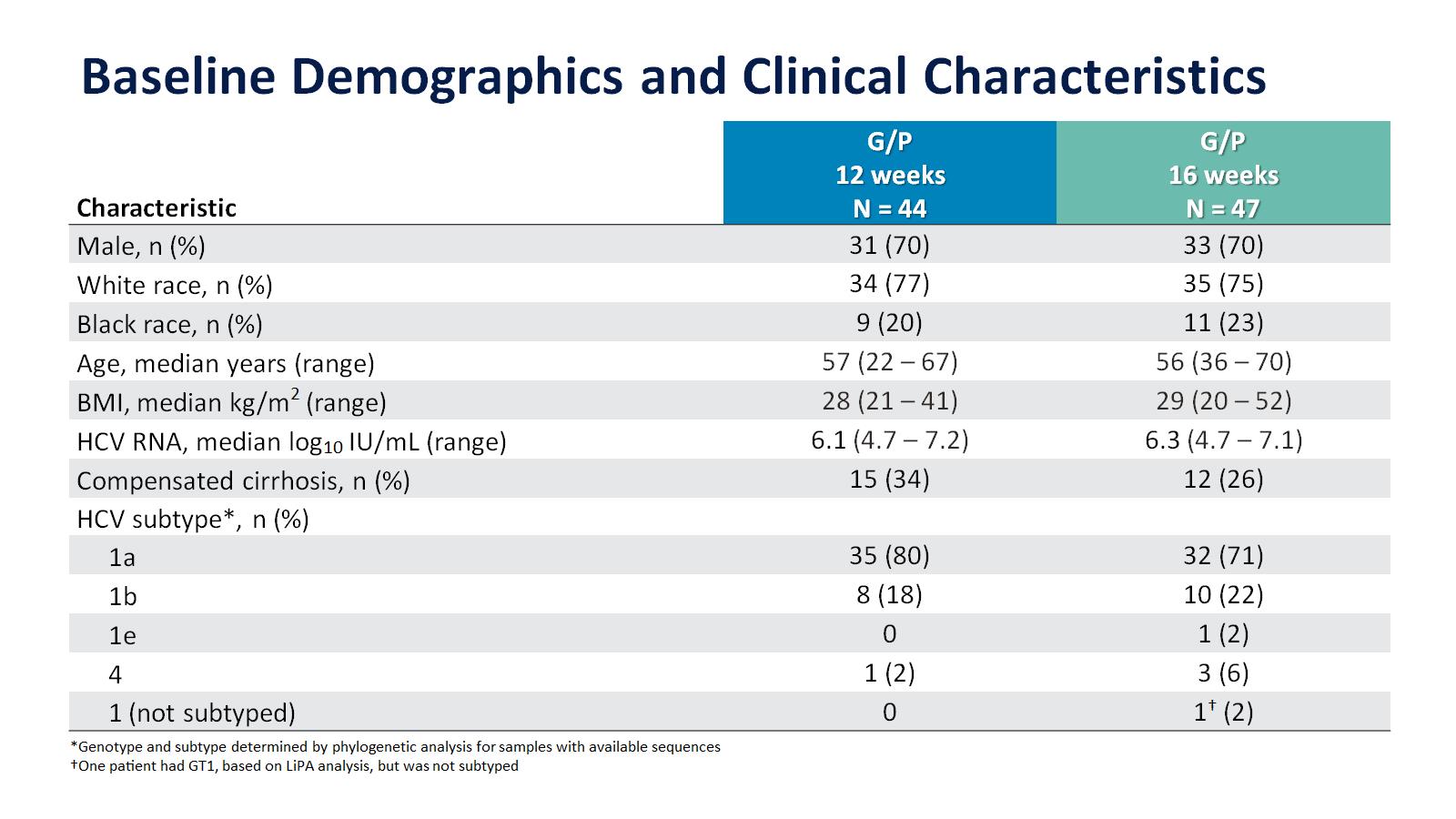 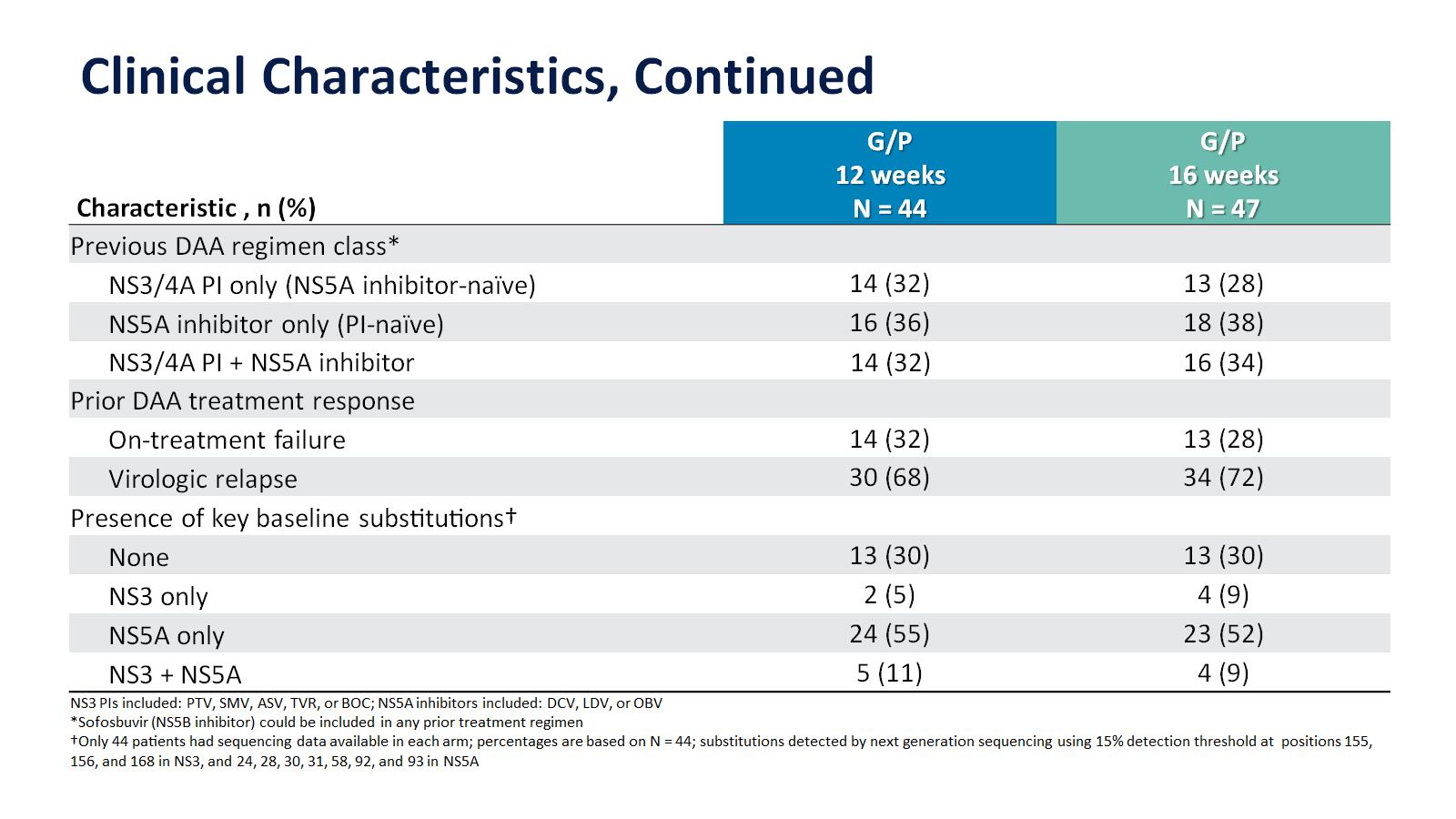 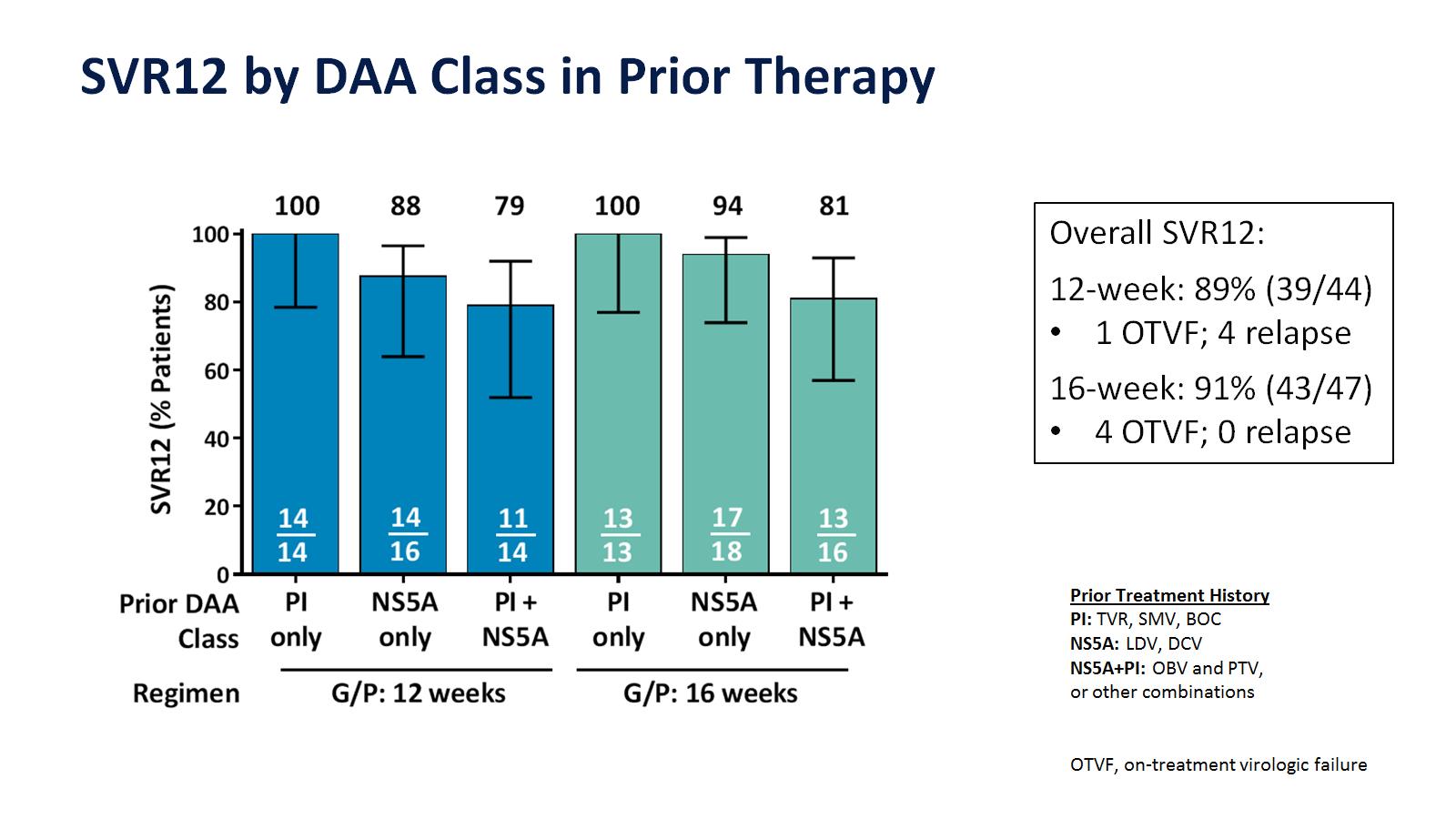 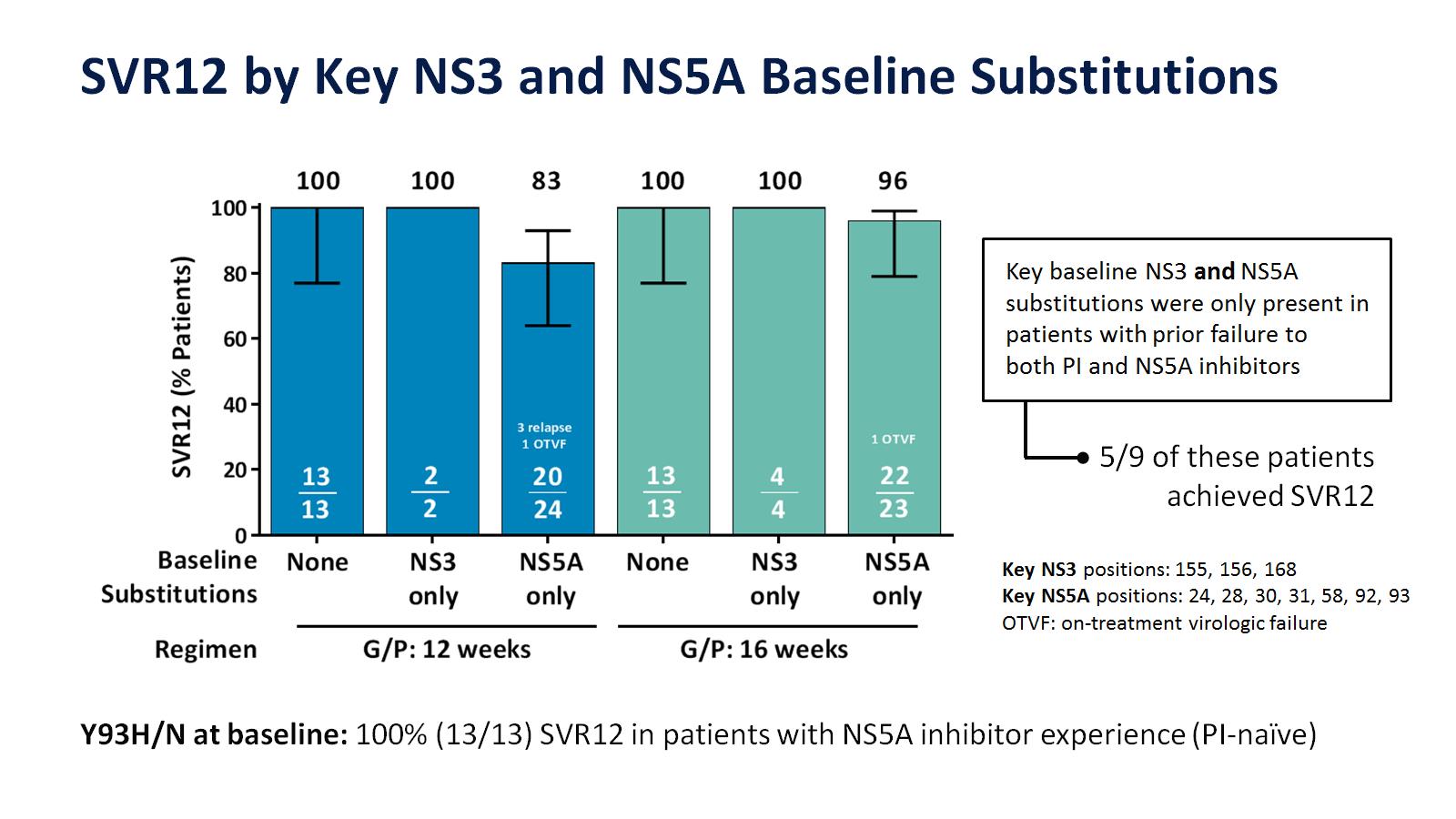 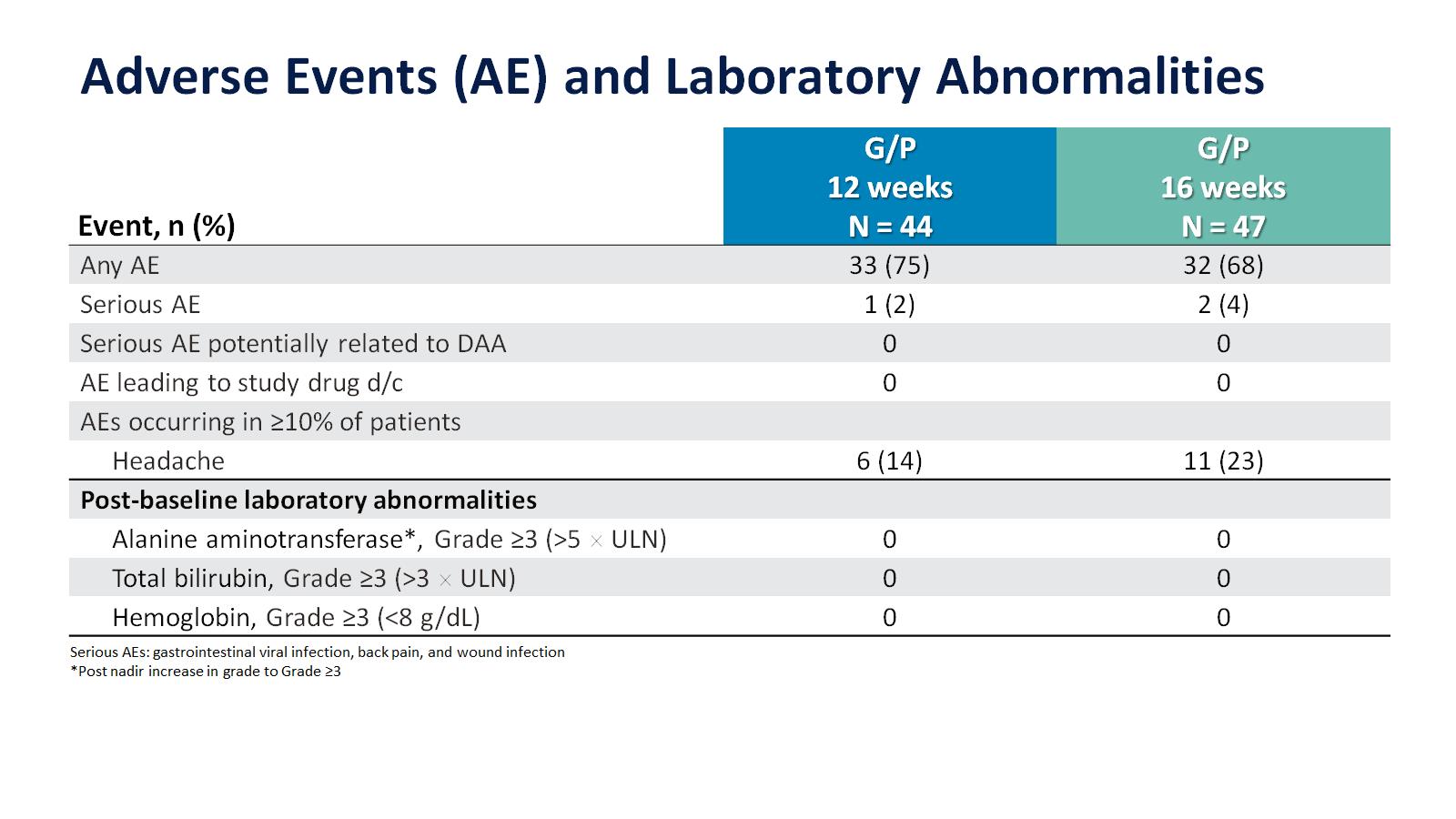 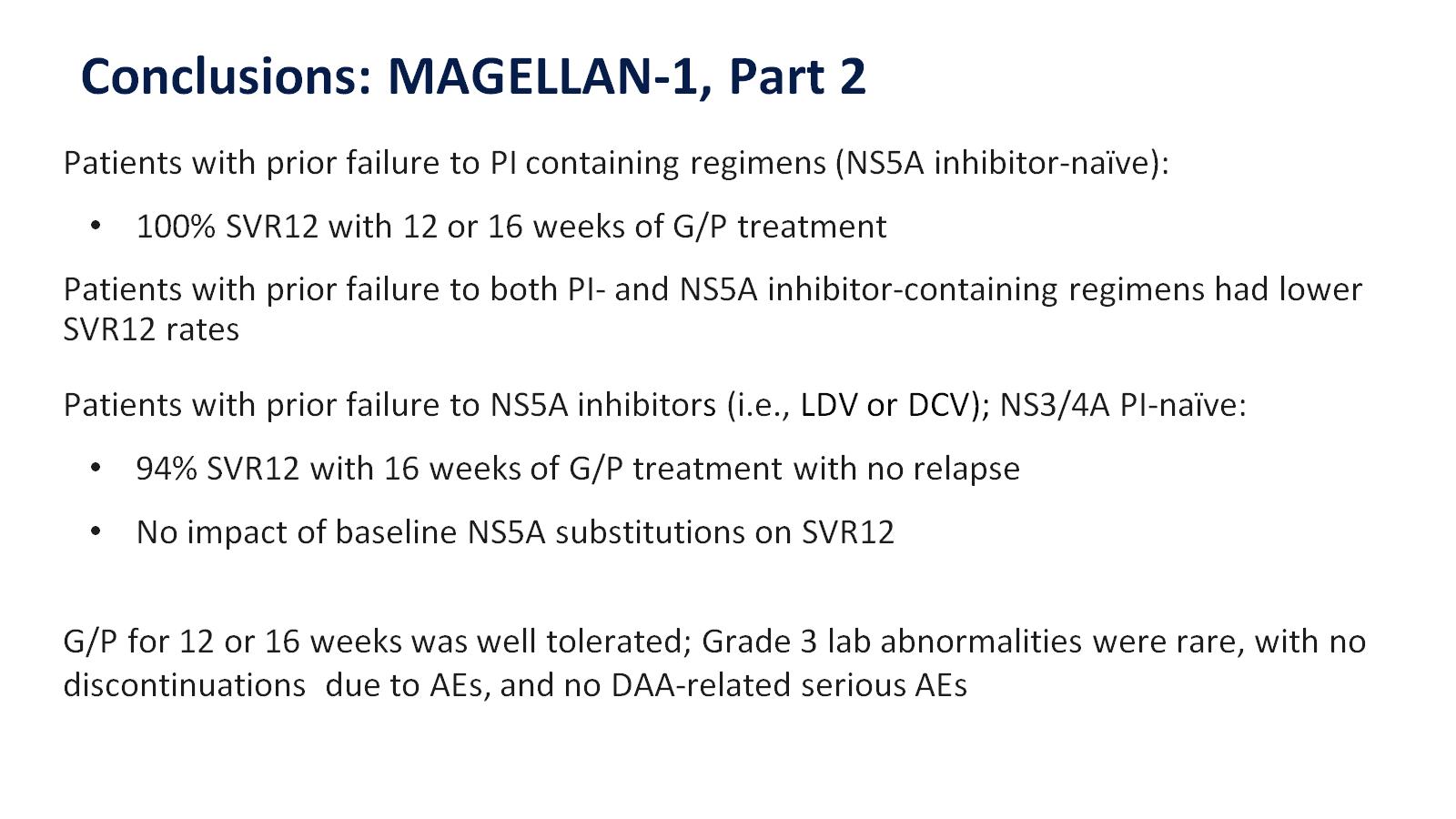 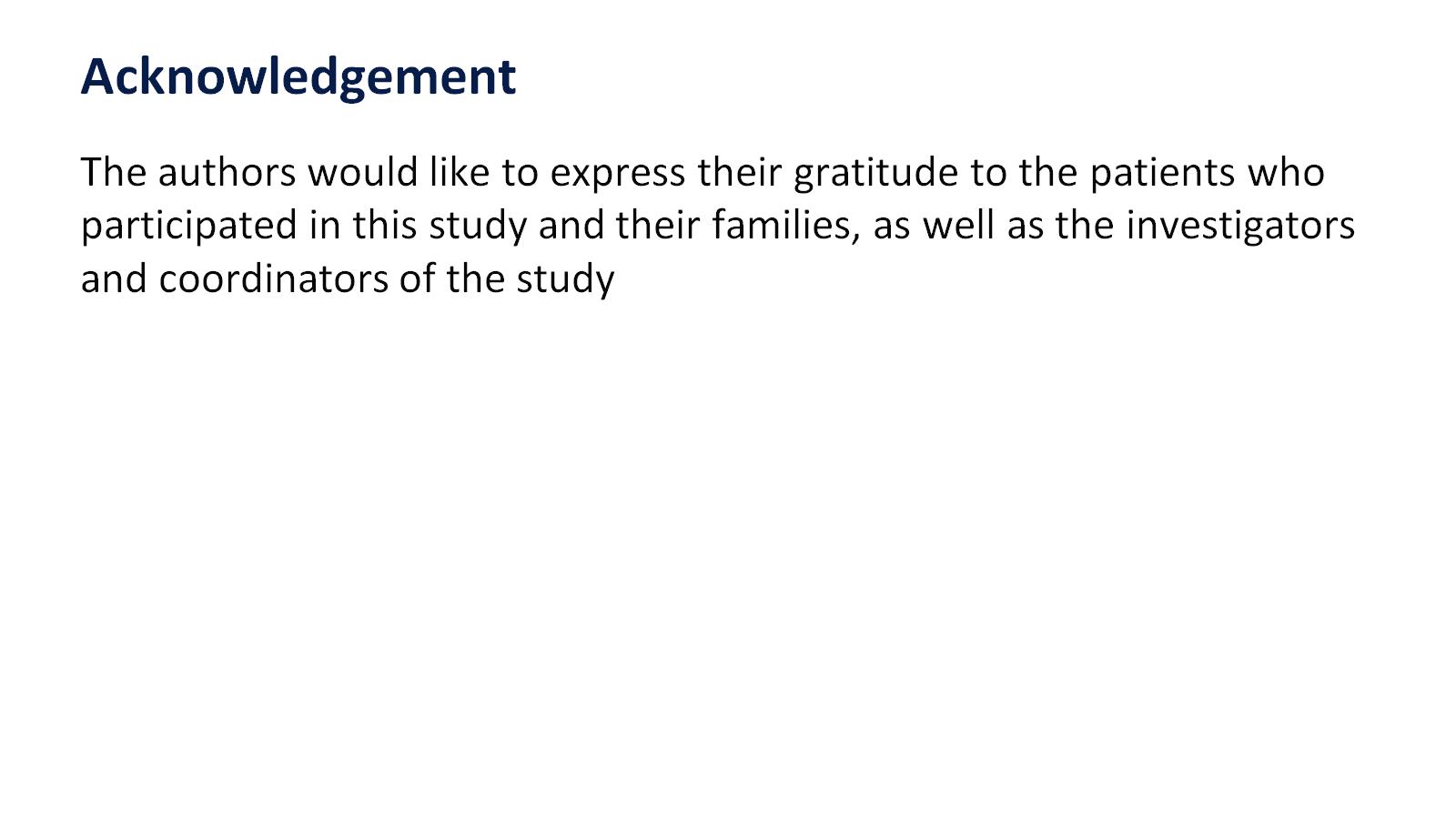